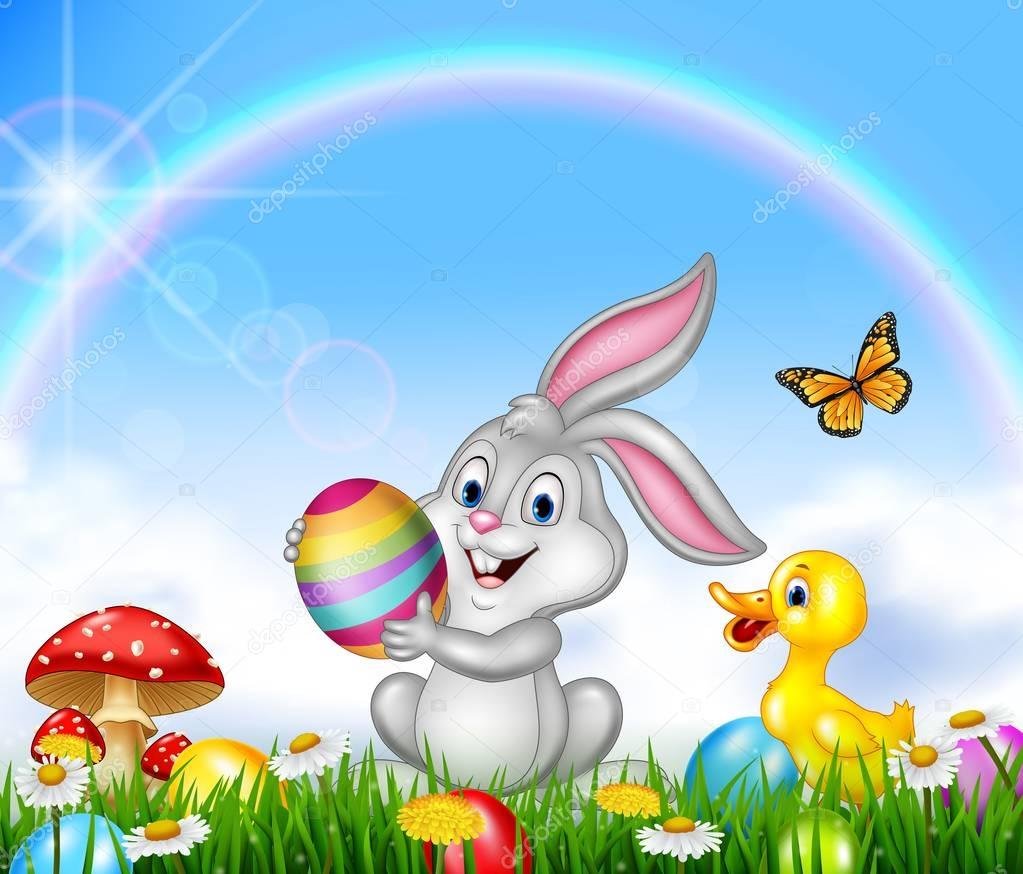 Муниципальное бюджетное дошкольное образовательное учреждение 
детский сад «Олененок»
Занятие по физической культуре для детей подготовительной к школе группы
«Бездомный заяц»
Подготовила:
Инструктор по физической культуре
Быкова Э.В.
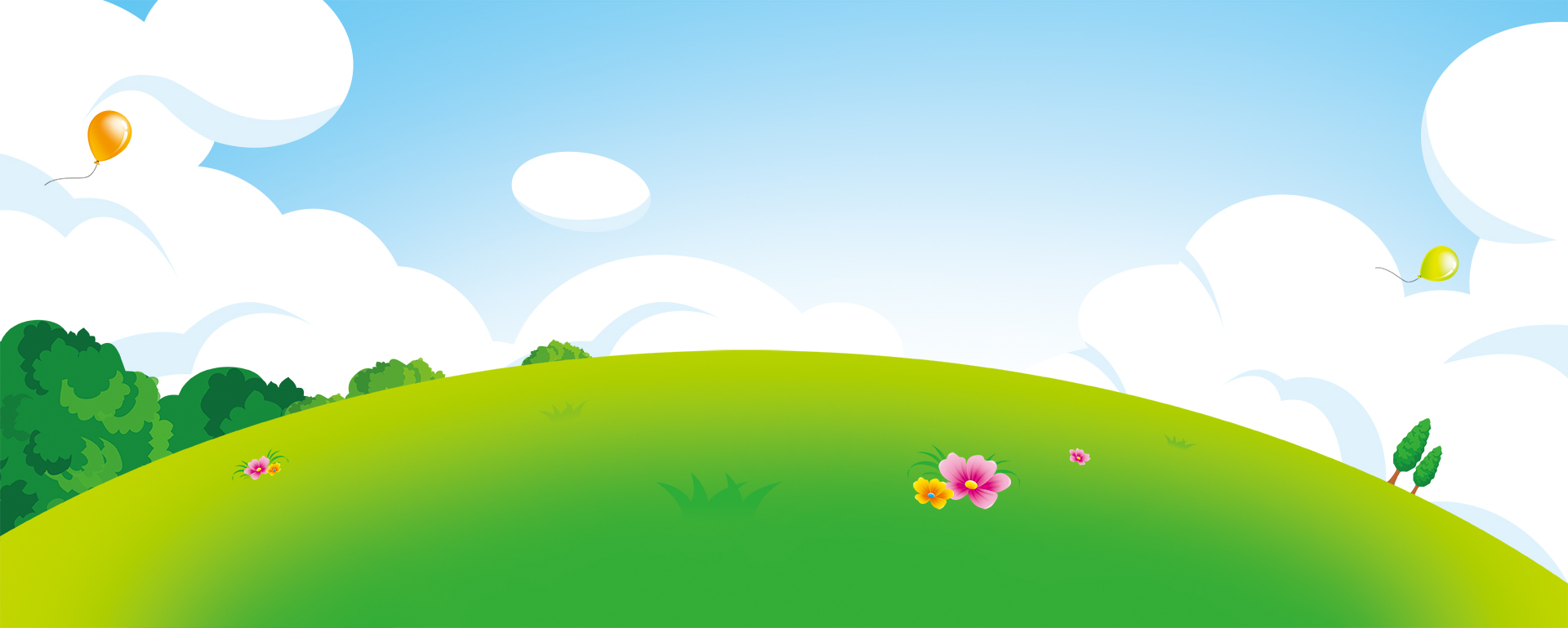 Задачи
повторить ходьбу со сменой темпа движения; 
упражнять в попеременном подпрыгивании на правой и 
ноге (по кругу), 
в метании мешочков, 
лазаньи на гимнастическую стенку;
 повторить упражнения на сохранение равновесия 
при ходьбе на повышенной опоре с выполнением 
дополнительного задания.
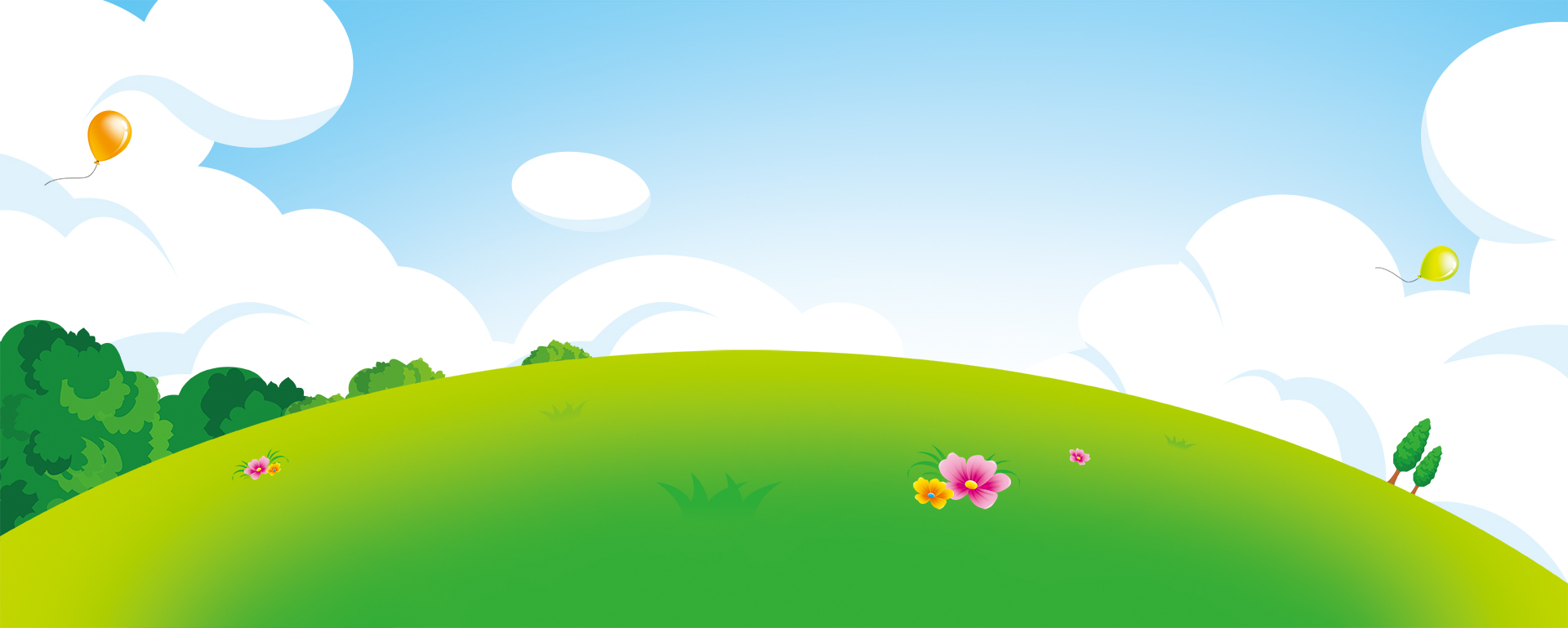 1 часть
Ходьба в колонне по одному; на сигнал воспитателя (частые удары в бубен)
 ходьба широким свободным шагом; 
переход на обычную ходьбу. 
На частые удары в бубен ходьба короткими, семенящими шагами. 
Подпрыгивания попеременно на правой и левой ноге в движении по кругу (два прыжка на одной ноге, затем два прыжка на другой) — две трети круга; 
переход на обычную ходьбу колонной по одному, перестроение в колонну по три.
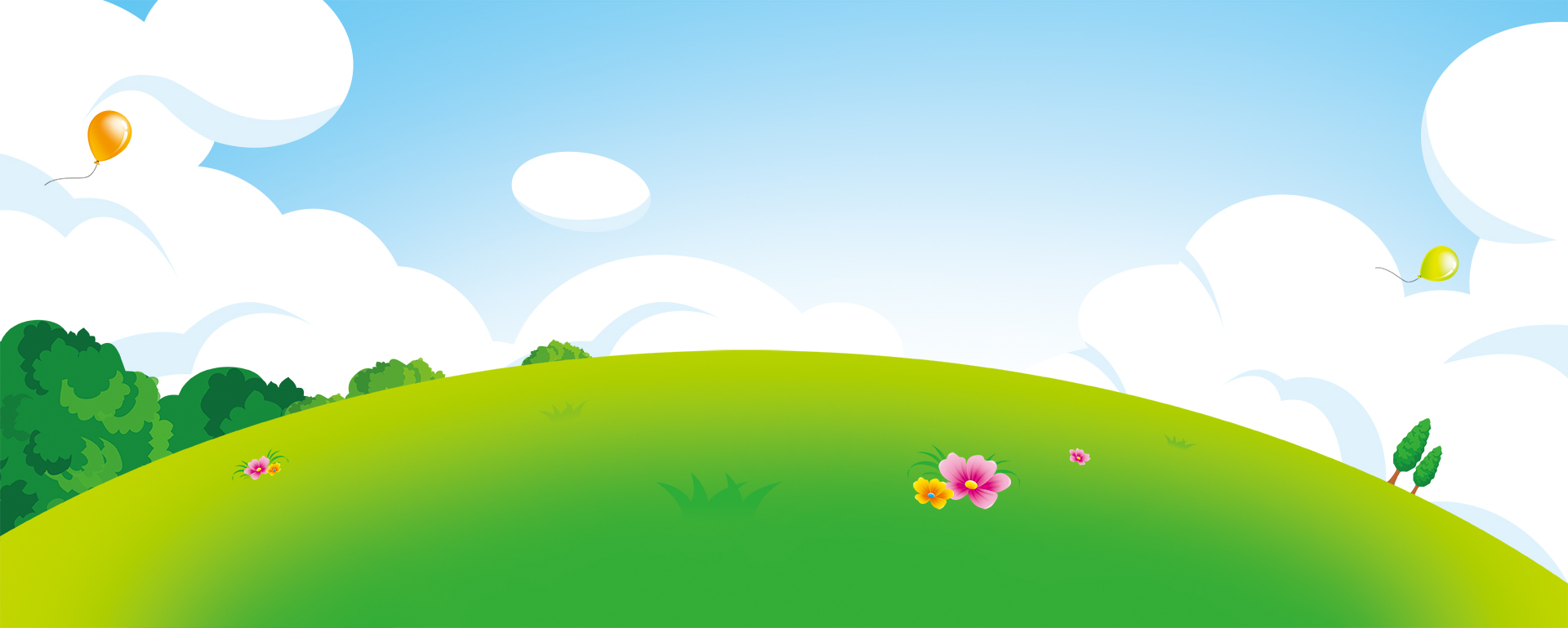 Общеразвивающие упражнения
1. И. п. — основная стойка, руки за голову. I — руки в стороны; 2 —исходное положение (6—8 раз).
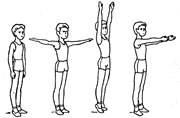 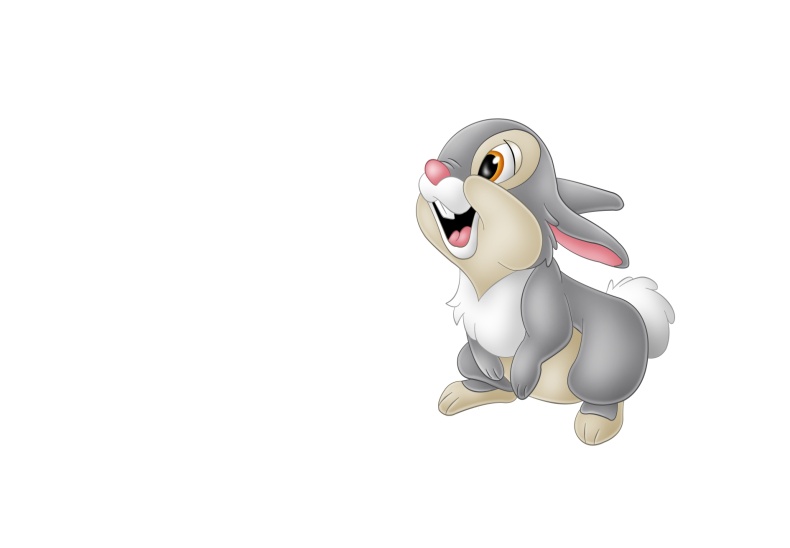 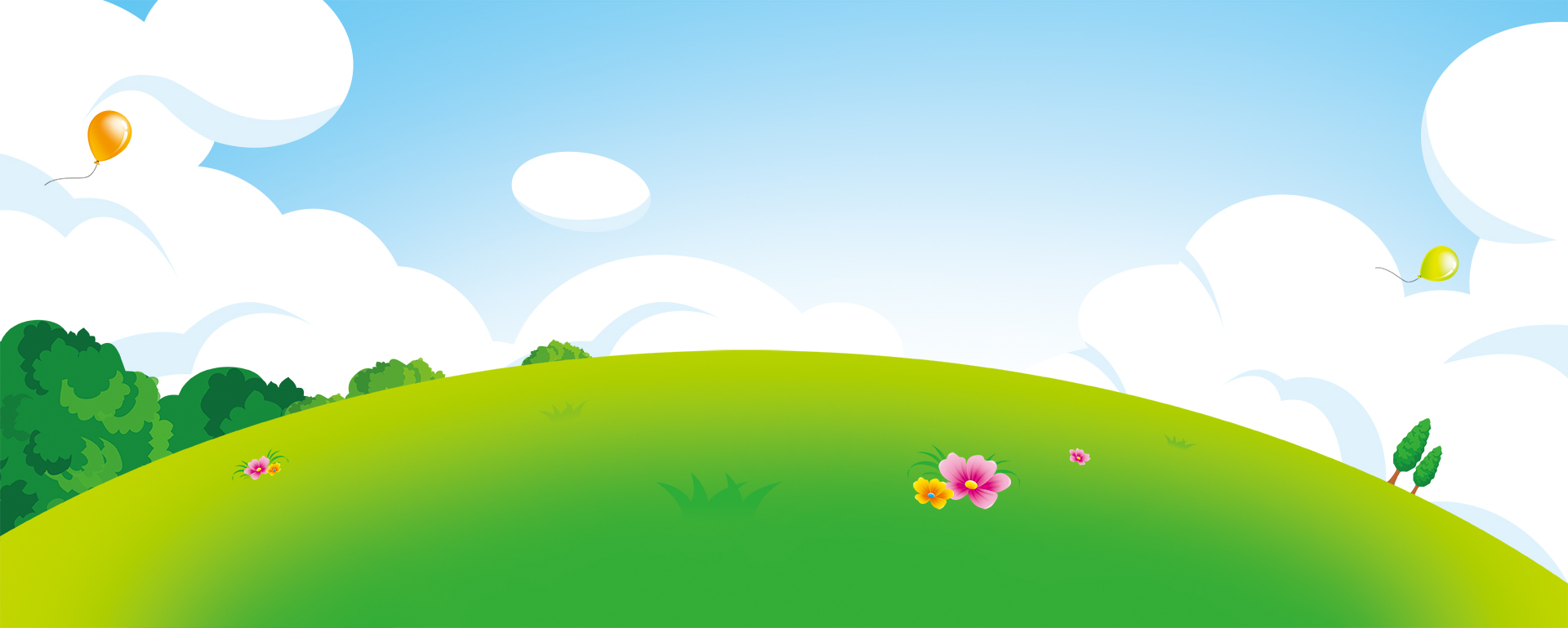 Общеразвивающие упражнения
2. И. п. — стойка ноги врозь, руки перед грудью, согнуты в локтях. 1 —поворот вправо (влево), руки в стороны; 2 — исходное положение (6 раз).
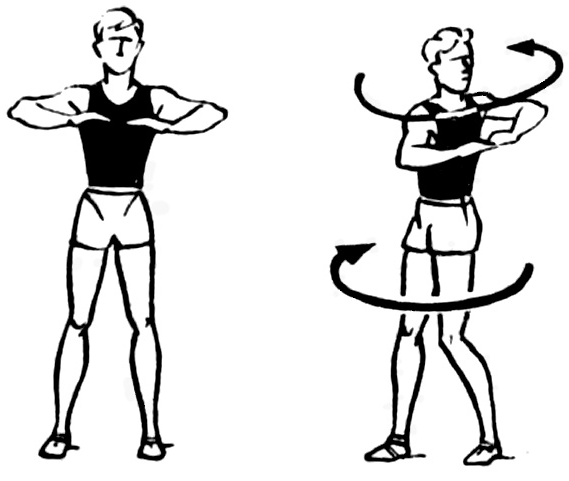 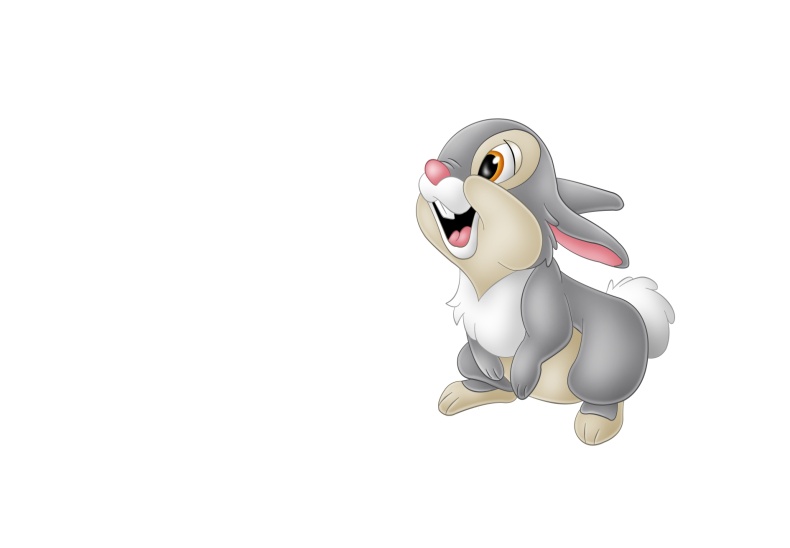 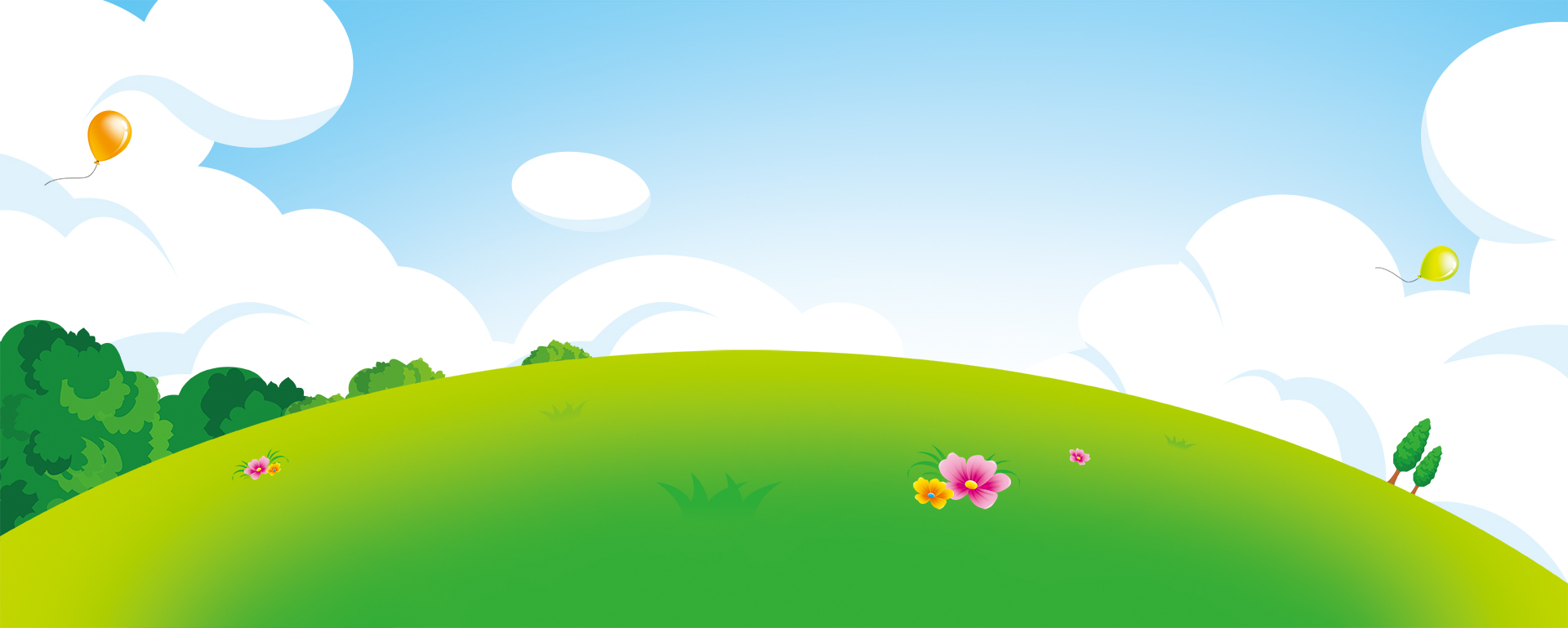 Общеразвивающие упражнения
3. И. п. —сидя, руки в упоре сзади, колени согнуты. Поднять прямую правую (левую) ногу, носок оттянут (6-8 раз).
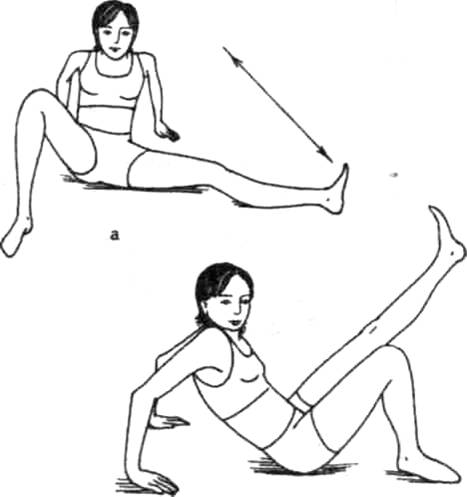 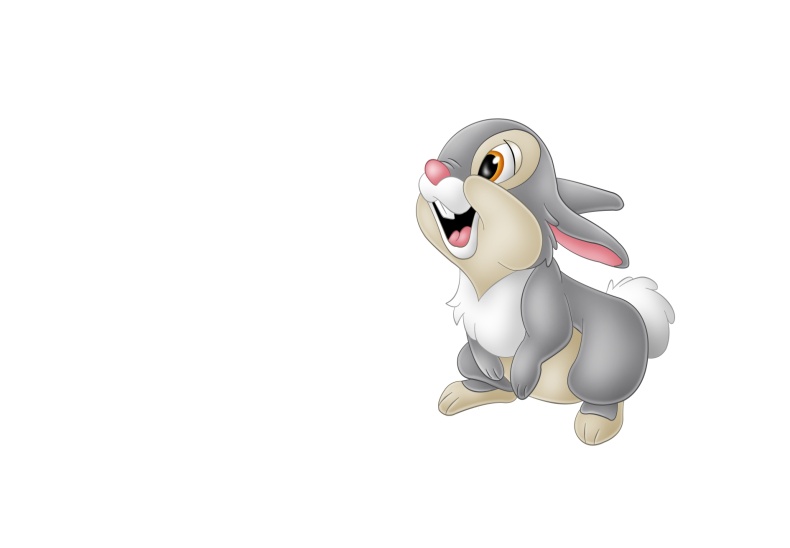 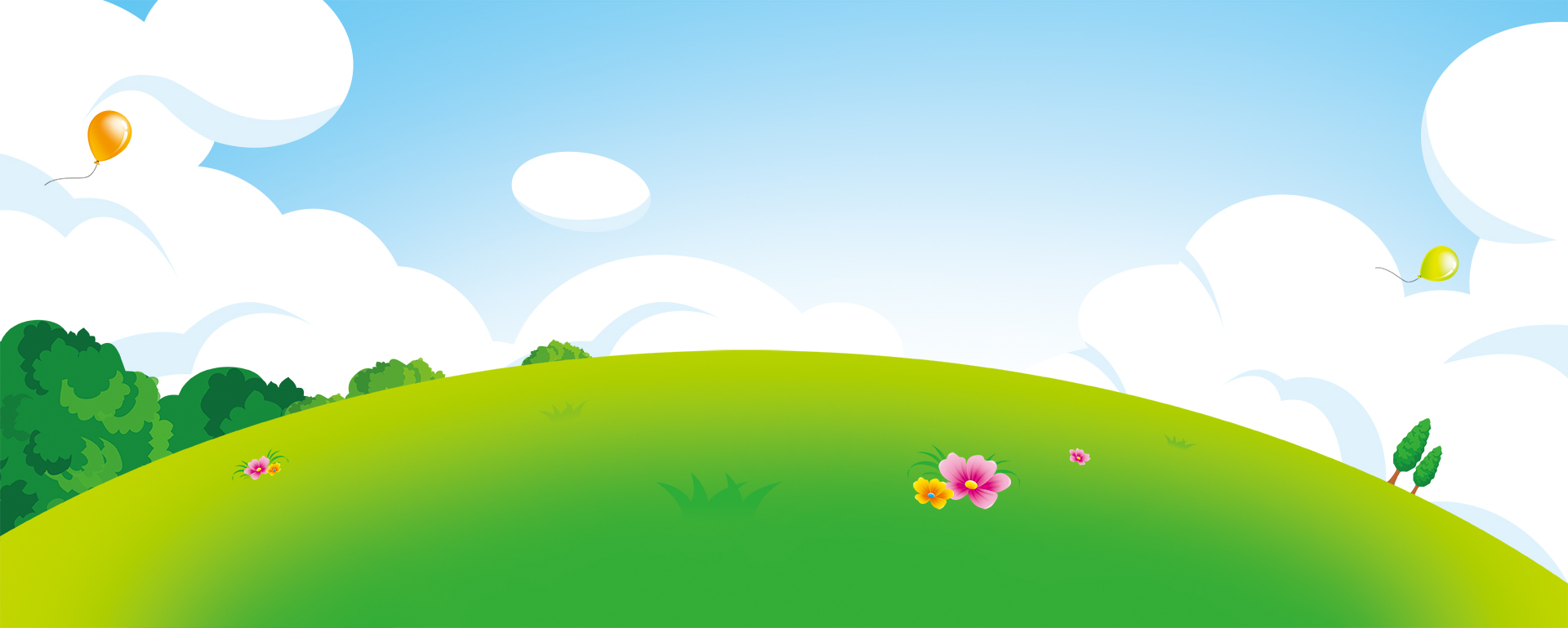 Общеразвивающие упражнения
4. И. п. —лежа на спине, руки прямые за голову. 1—2 — поворот на живот; 3—4 — вернуться в исходное положение (3—4 раза в каждую сторону).
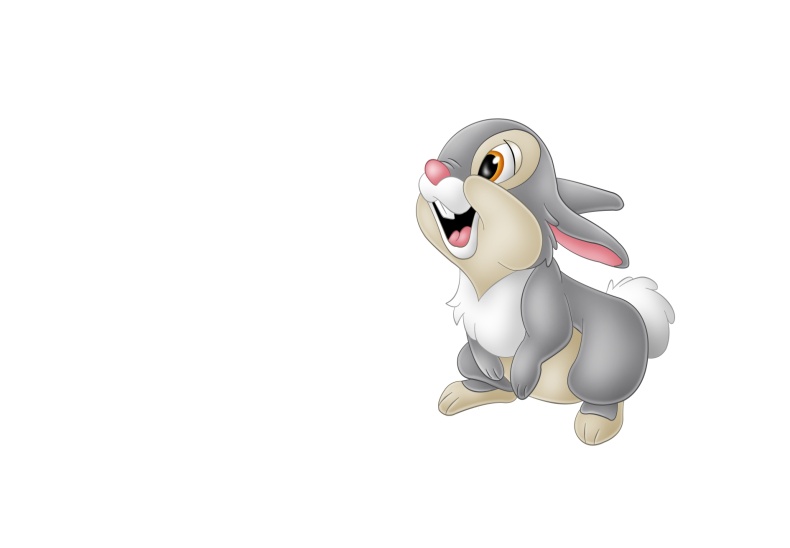 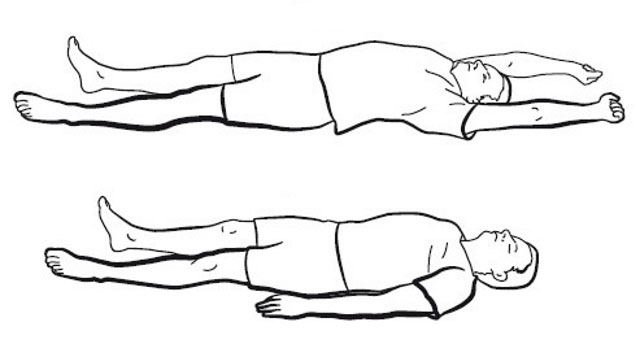 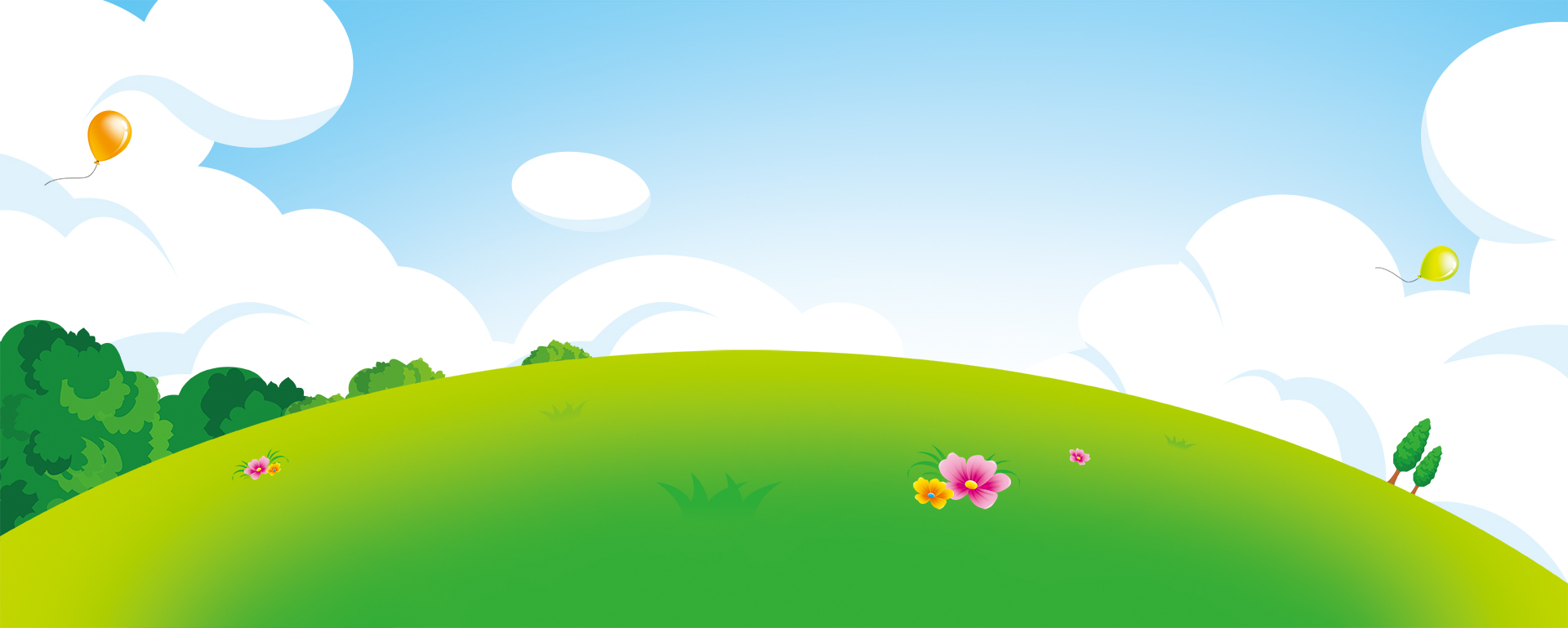 Общеразвивающие упражнения
5. И. п. — основная стойка, руки вдоль туловища. 1 — руки в стороны; 2 — поднимаясь на носки, руки за голову; 3 — опуститься на всю стопу, руки в стороны; 4 — исходное положение (6—8 раз).
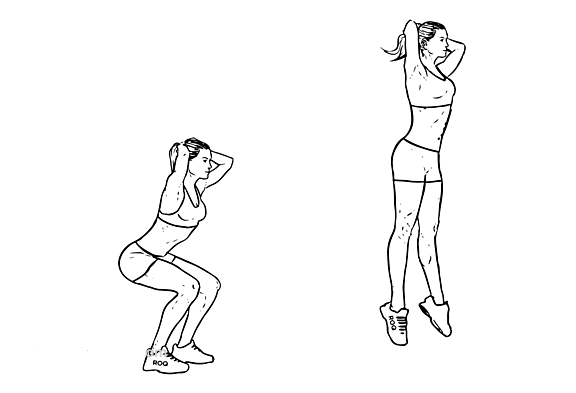 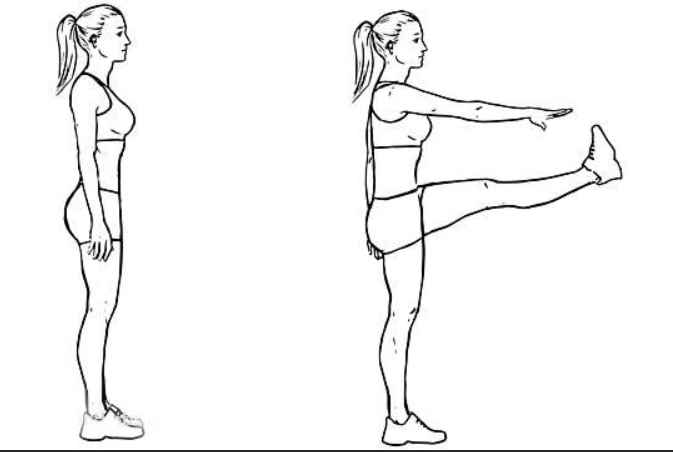 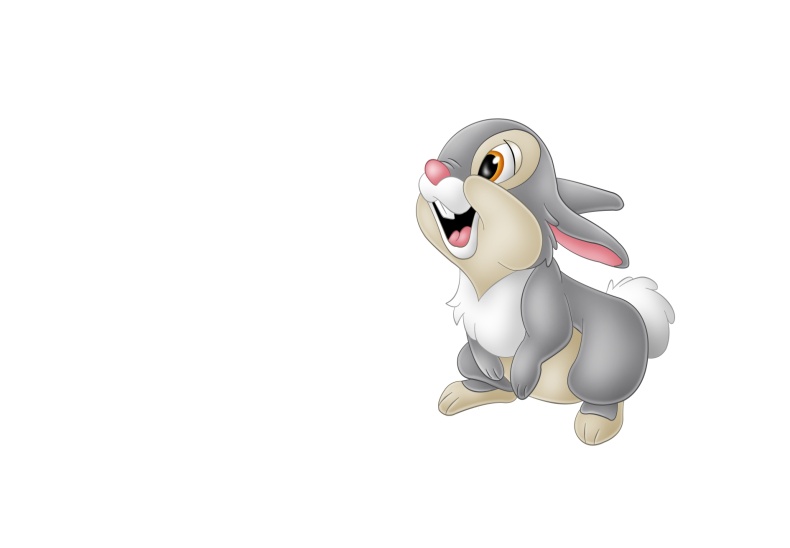 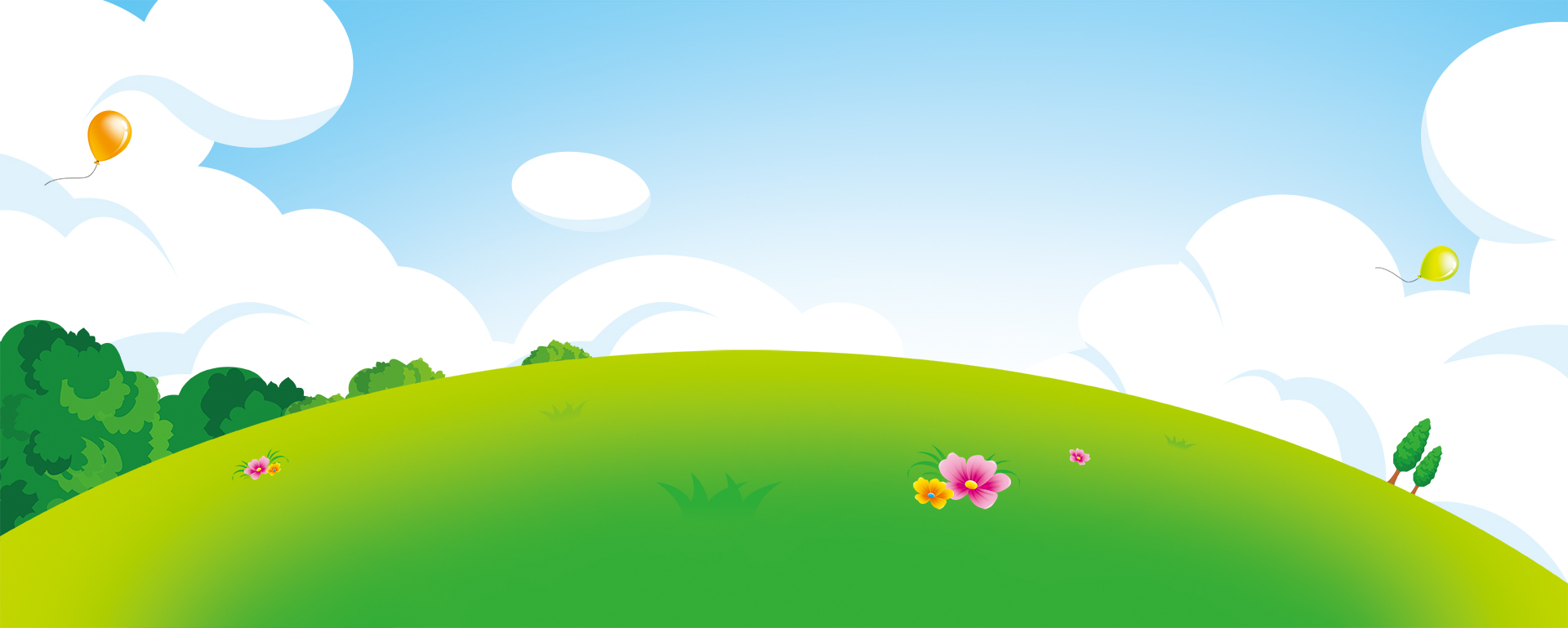 Общеразвивающие упражнения
6. И. п. — основная стойка, руки вдоль туловища. I — прыжком ноги врозь, руки в стороны; 2 — прыжком ноги вместе, руки вдоль туловиша. Выполняется на счет «1—8» (3 раза).
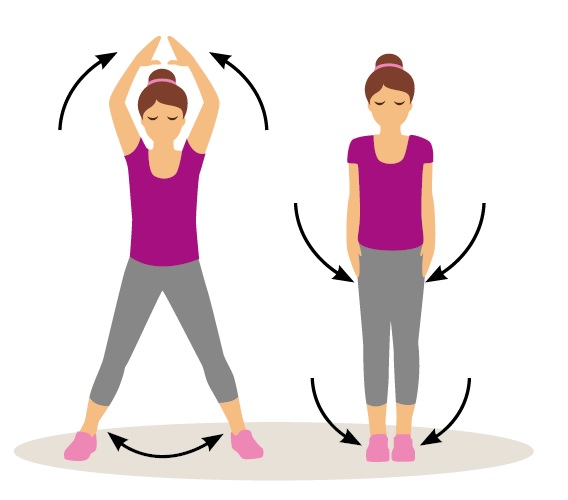 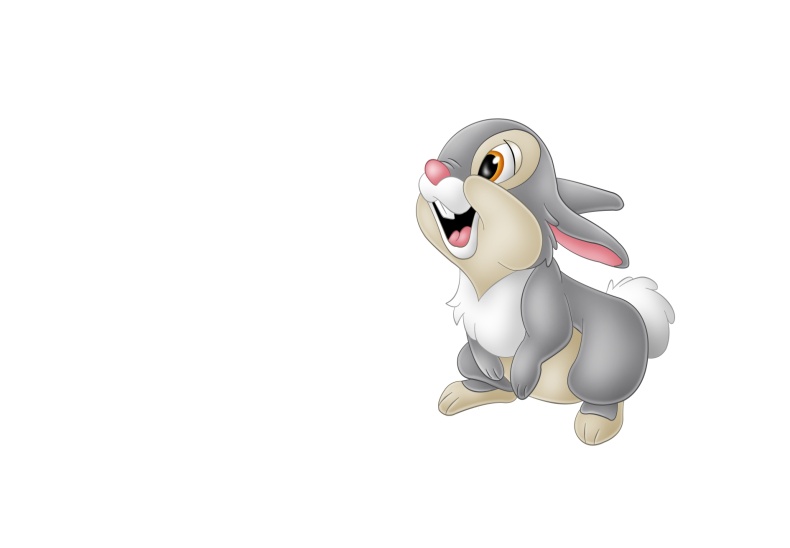 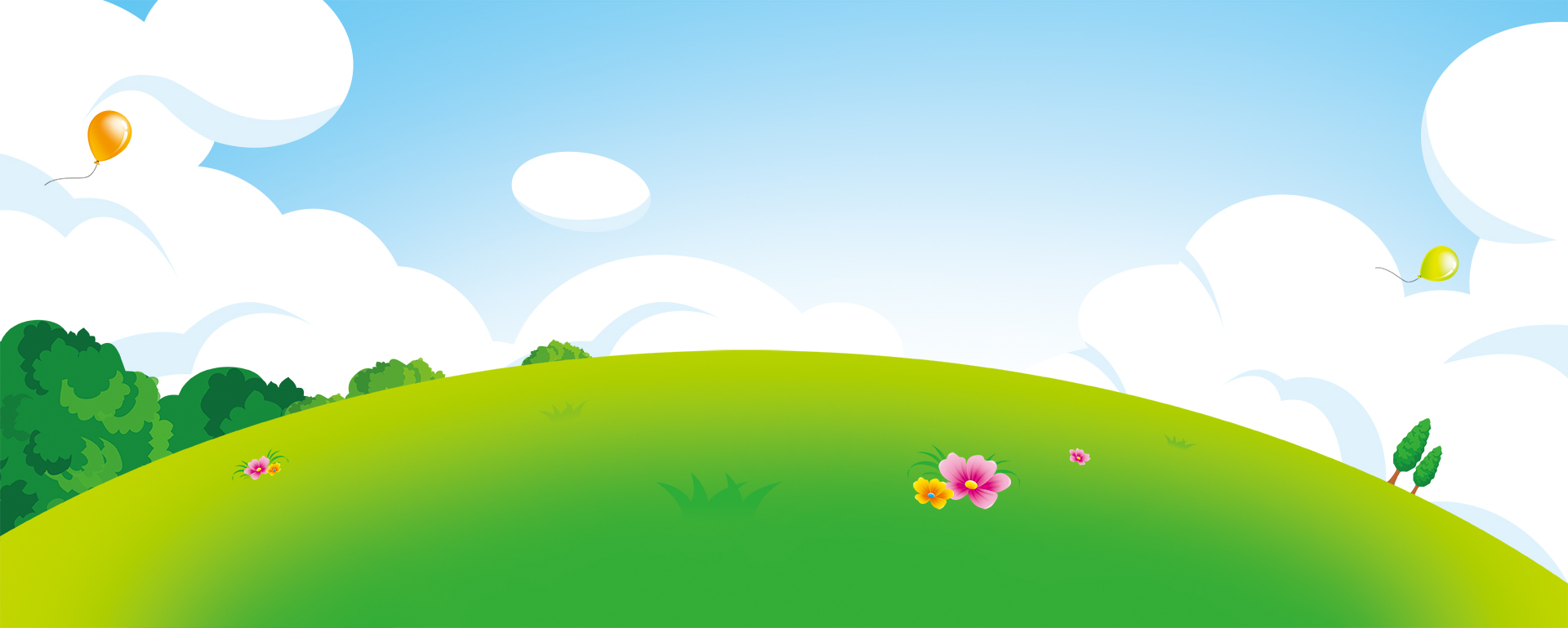 Основные виды движений
1. Лазанье на гимнастическую стенку, с переходом на другой пролет (на уровне четвертой рейки) и спуск вниз.
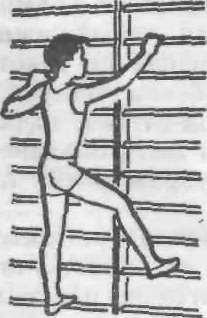 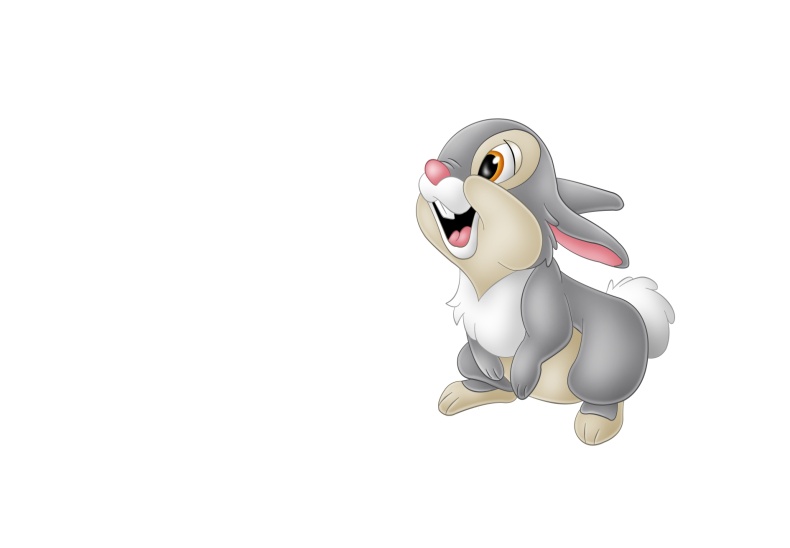 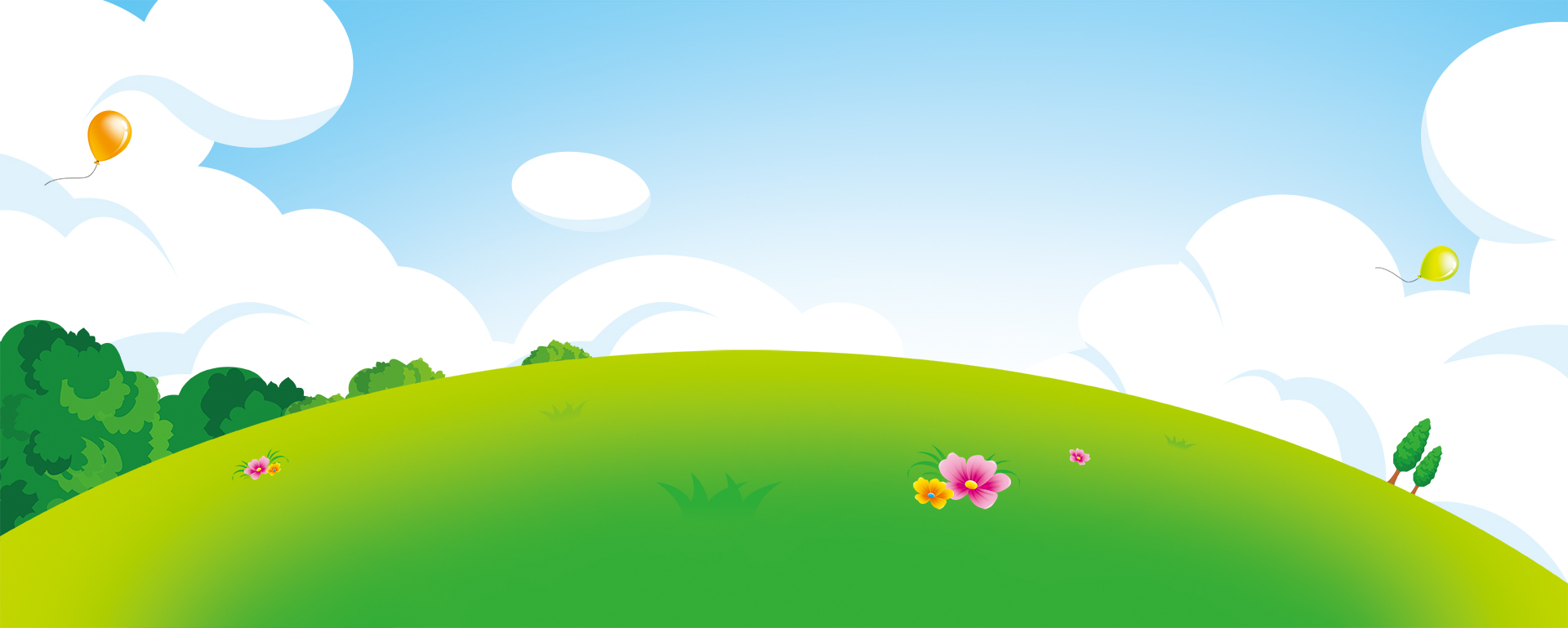 Основные виды движений
2. Равновесие — ходьба парами по стоящим рядом параллельно гимнастическим скамейкам, держась за руки, свободная рука на поясе, голову и спину держать прямо.
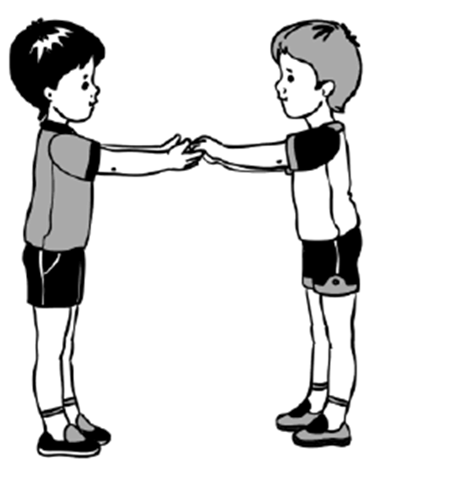 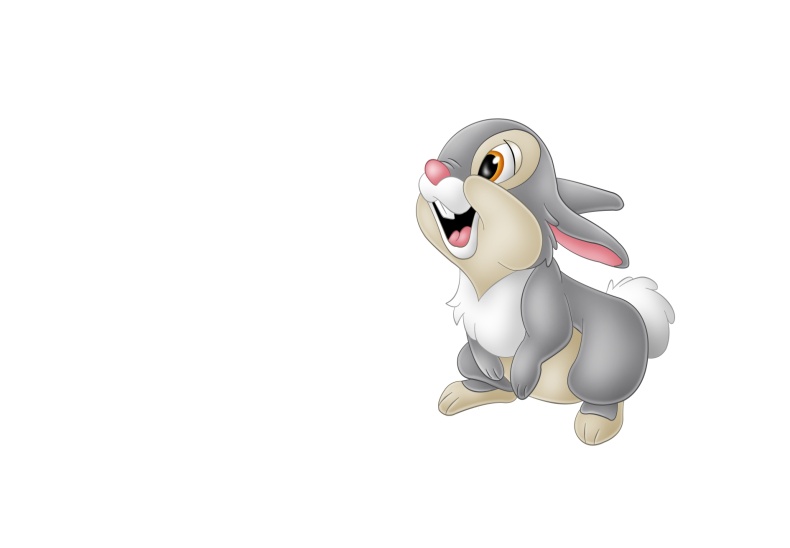 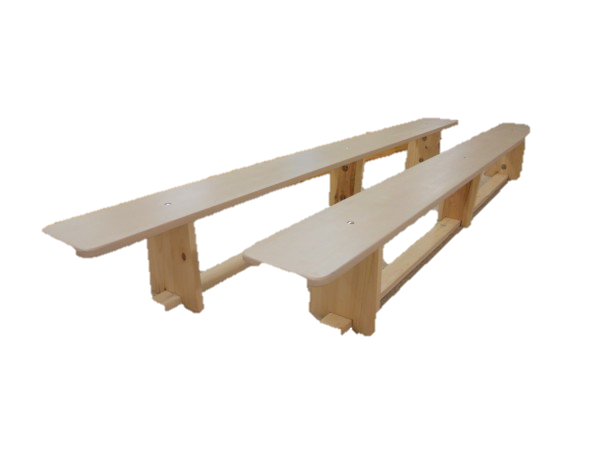 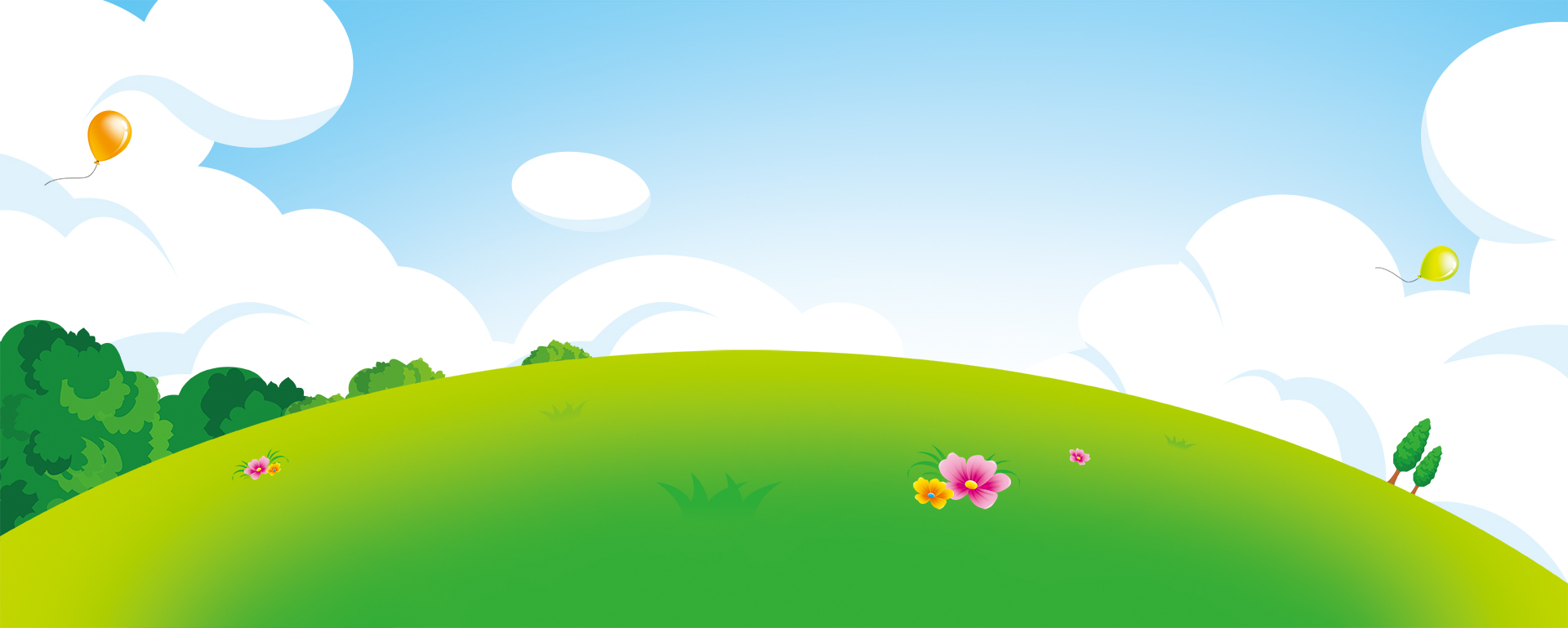 Основные виды движений
3. «Попади в круг». Метание мешочков правой и левой рукой в обручи, лежащие на полу на расстоянии 2—2,5 м от детей
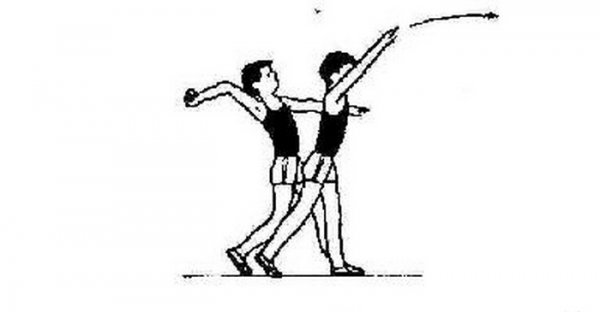 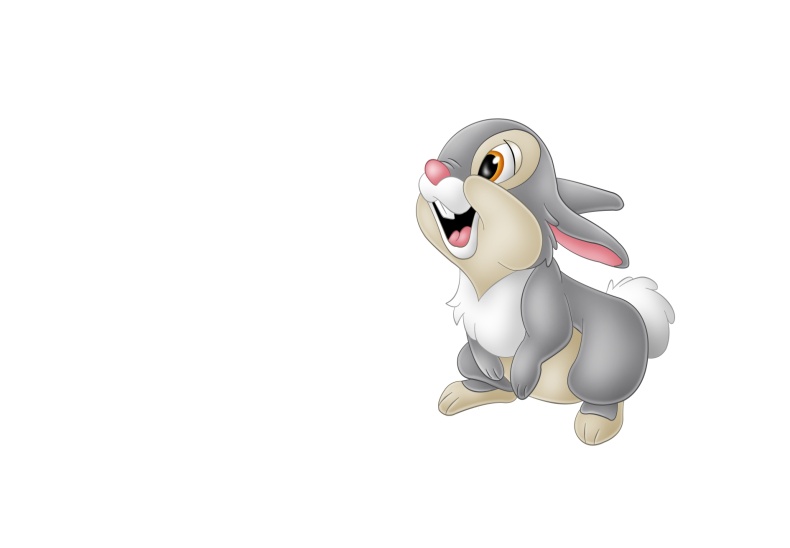 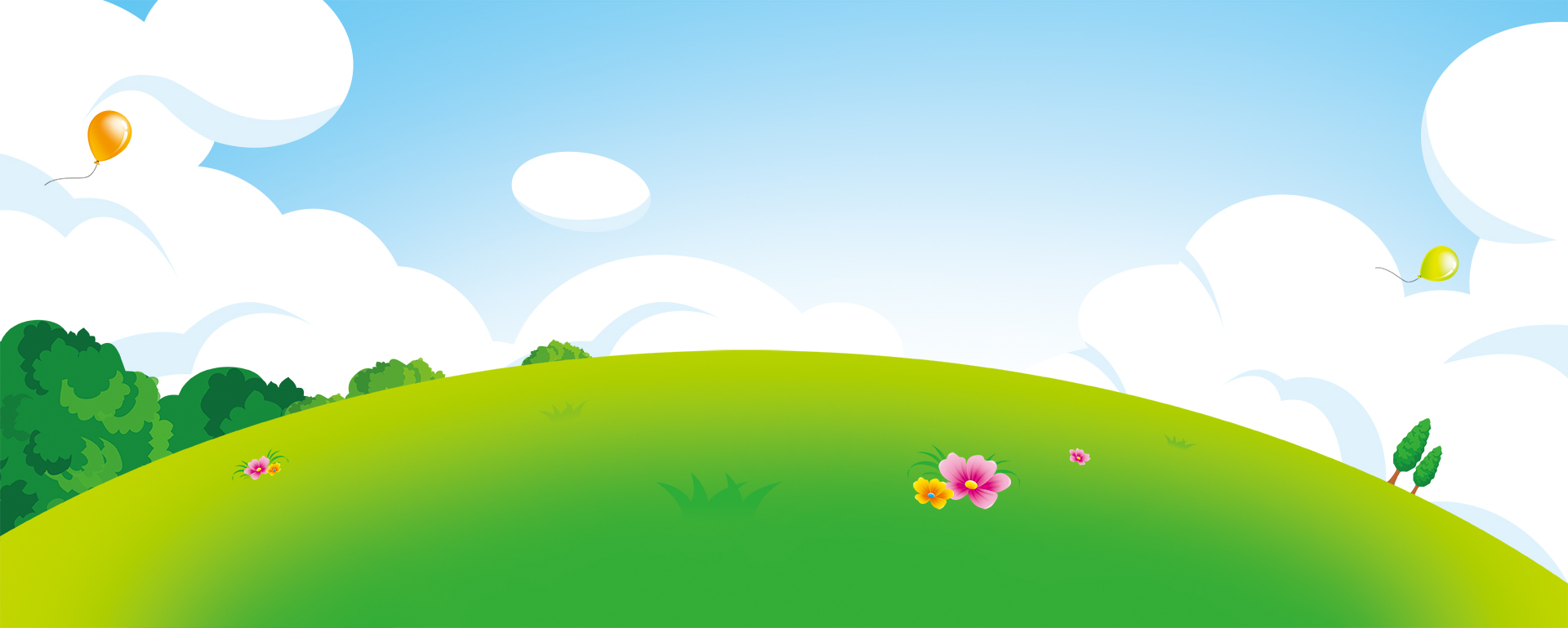 Подвижная игра «Бездомный заяц»
Из числа играющих выбирается охотник и бездомный заяц. Остальные играющие – зайцы чертят себе кружочки (дома), и каждый встает в него.
«Бездомный заяц» убегает, а «охотники» его догоняют. 
«Заяц» может спастись от «охотника», забежав в любой кружок; тогда «заяц», стаявший в кружке, должен сейчас же убегает, потому что теперь он становится бездомным и «охотник» будет ловить его. Как только «охотник» поймал (осалил) зайца, он сам становится «зайцем», а бывший «заяц» - «охотником».
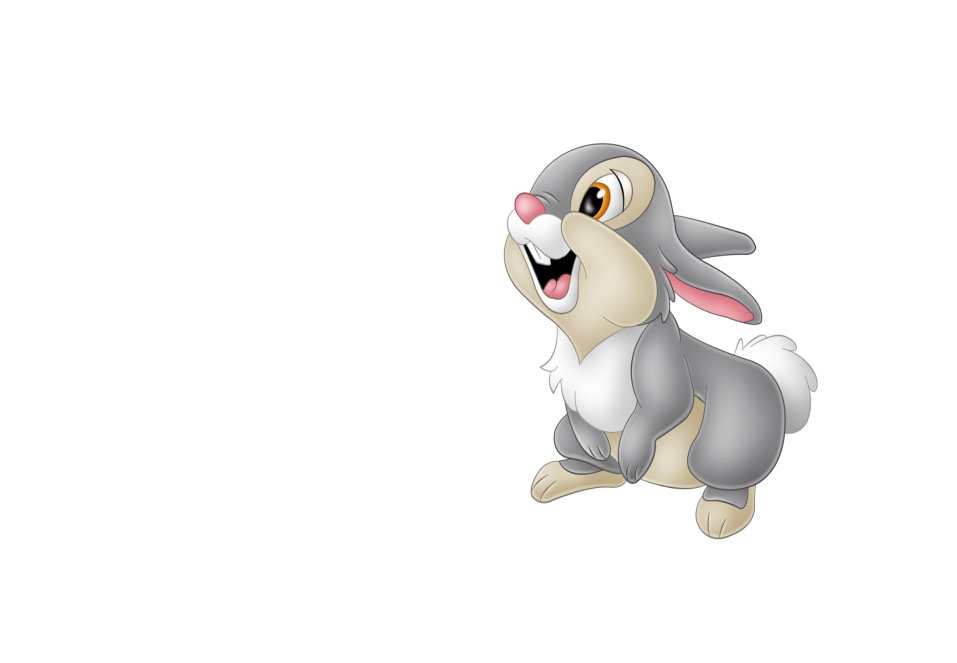 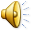